Восемнадцатое ноября.Классная работа.
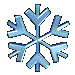 НАДО
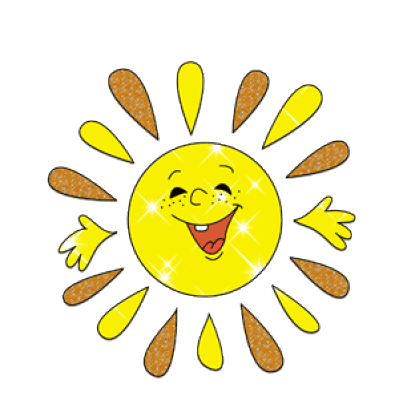 ХОЧУ
МОГУ
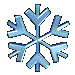 ПОЧЕМУСЕГОДНЯ Я ХОЧУ УЧИТЬСЯ
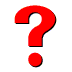 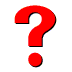 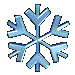 Слово делится на части.
Ах, какое это счастье! 
Может каждый грамотей 
Делать слово из частей!
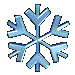 НАДО
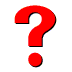 ТЕМА УРОКА
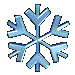 СИСТЕМА ЯЗЫКА МОРФЕМИКА  
СЛОВООБРАЗОВАНИЕ
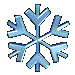 Вспомните, из каких значимых частей может состоять слово?Для чего они служат?
Приставка


Корень 

Суффикс 


Окончание
служит для образования новых слов, стоит перед корнем
общая значимая часть родственных слов
стоит после корня и служит для образования новых слов
изменяемая часть слова, которая служит для связи слов в словосочетании и предложении, для образования форм слова
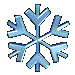 ПОПОЛНЕНИЕ 
СЛОВАРНОГО СОСТАВА ЯЗЫКА
Пополнение словарного состава языка
Заимствование слов из других языков
Образование новых слов с помощью словообразующих частей слова (аффиксов)
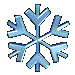 СПОСОБЫ 
ОБРАЗОВАНИЯ СЛОВ
Способы словообразования
Сращение
Приставочный
Переход из одной 
части речи в другую
Суффиксальный
Сложение
Приставочно-
суффиксальный
Бессуффиксный
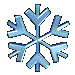 подснежник
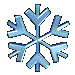 ВКЛЮЧАЕМСЯ В РАБОТУ
Упражнения
СЛУШАЕМ и ПИШЕМ 55, 80
ПОВТОРЯЕМ  79 (2), 81(2)*
ОБСУЖДАЕМ  52 (1)
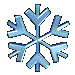 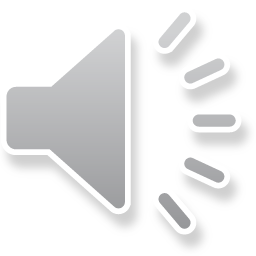 НО СИНИЙ – НОС СИНИЙ
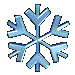 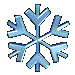 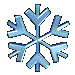 ТЕКСТ  61 (2 и 3 задание письменно)ВЗАИМОПРОВЕРКА
ВОПРОСЫ
 «НА ЗАСЫПКУ»
В КАКОМ ТЕКСТЕ ВЫДЕЛЕННОЕ СЛОВО ОТЛИЧАЕТСЯ ЛЕКСИЧЕСКИМ ЗНАЧЕНИЕМ?
КАКАЯ МЫСЛЬ ОБЪЕДИНЯЕТ 1 и 2 текст?
ПОЧЕМУ Я ВЫБРАЛА СЕГОДНЯ ЭТИ ТЕКСЫ?
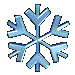 ИСИССЛЕДОВАНИЕ
Из данного стихотворения выписать однокоренные слова и указать то слово, от которого образованы остальные.
Проплясали по снегам
Снежные метели. 
Снегири снеговикам 
Песню просвистели.
Скрипнут лыжи на бегу 
В белом Снегопаде, 
Впишут синюю строку 
В снежные тетради.
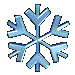 САМОПРОВЕРКА
САМОПРОВЕРКА
снегам 
снежные 
снегири 
снегопад 
снеговики                                                                            

образованы от слова 
СНЕГ
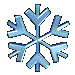 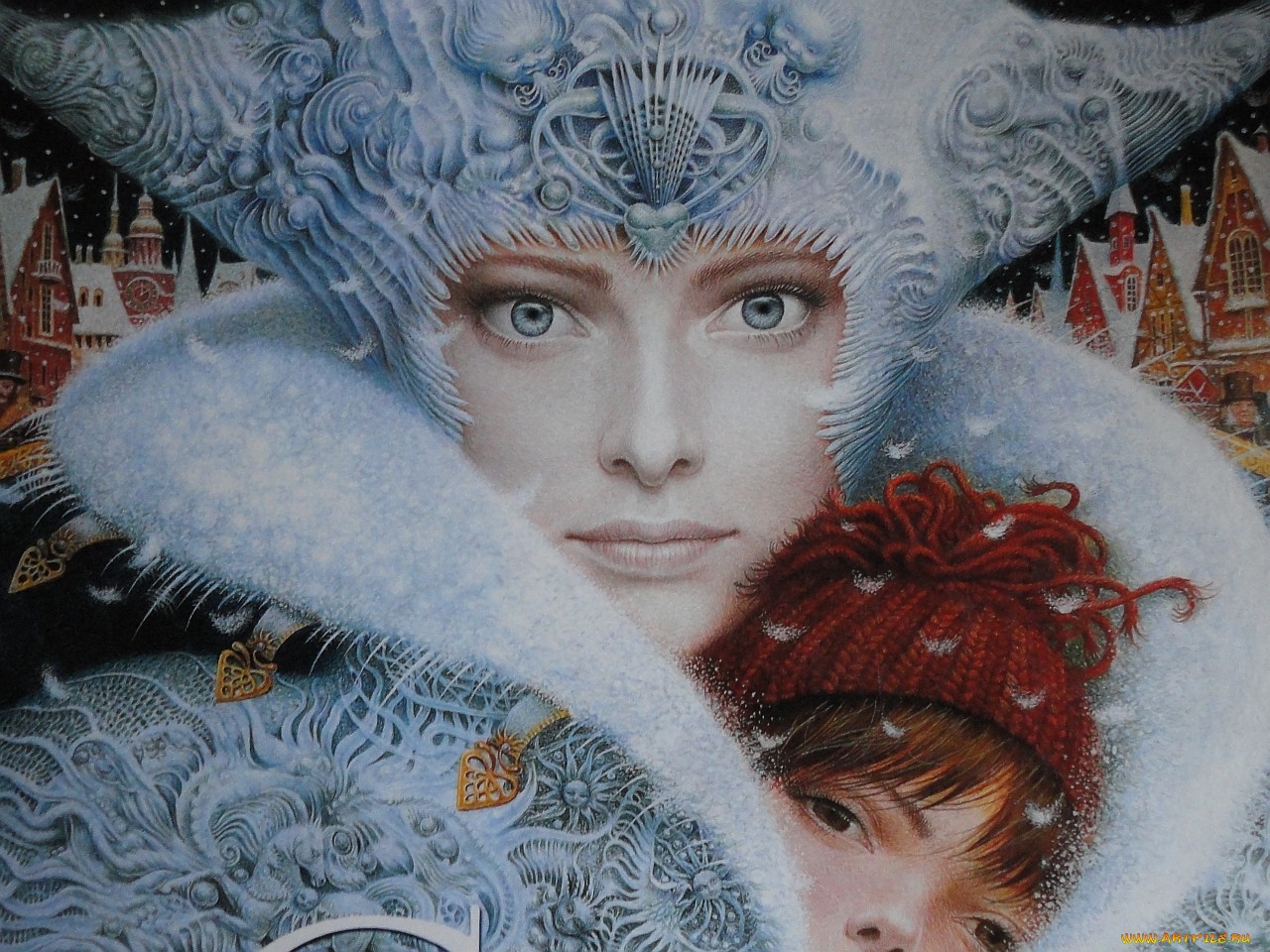 СНЕГ
ЛЁД
В  О  Д  А
Домашнее задание:

§ 2-11, повторить определения, 
§ 12 , у.85(устно),
у. 84, проект.
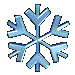 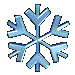 ЧТО ОТКРЫЛИ ДЛЯ СЕБЯ
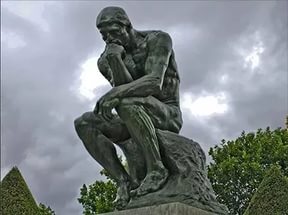 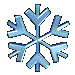 НАДО
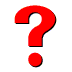 МОГУ
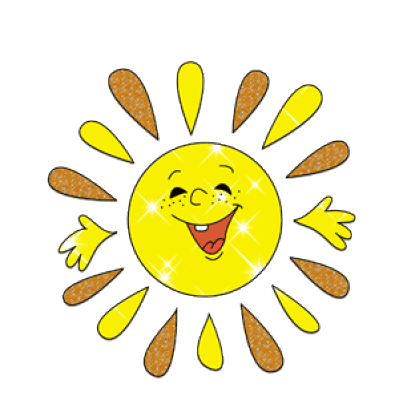 ХОЧУ